ПАПАМЫСТОБОЙ.РФ
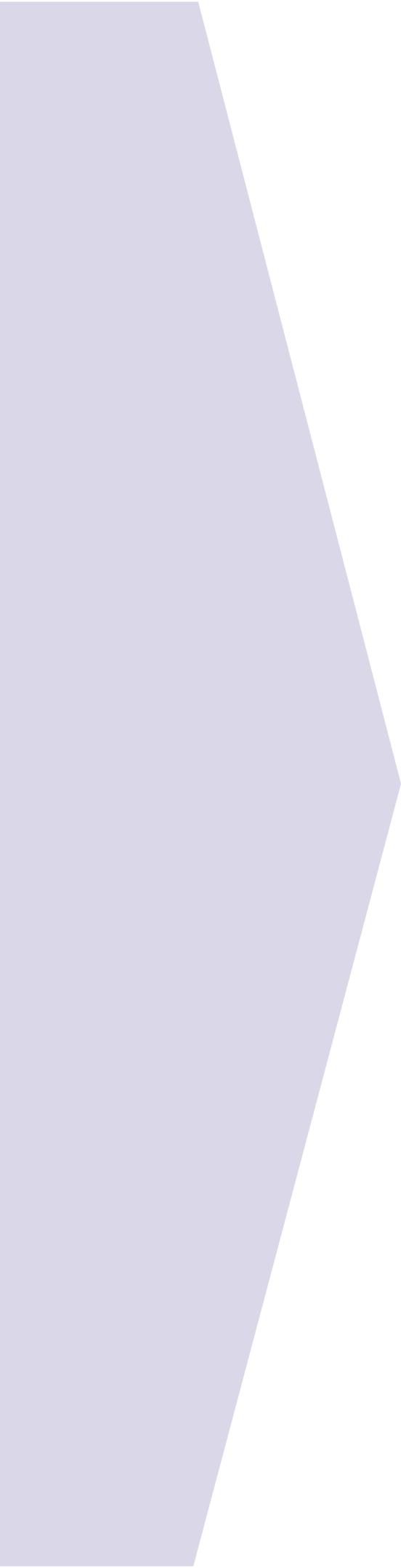 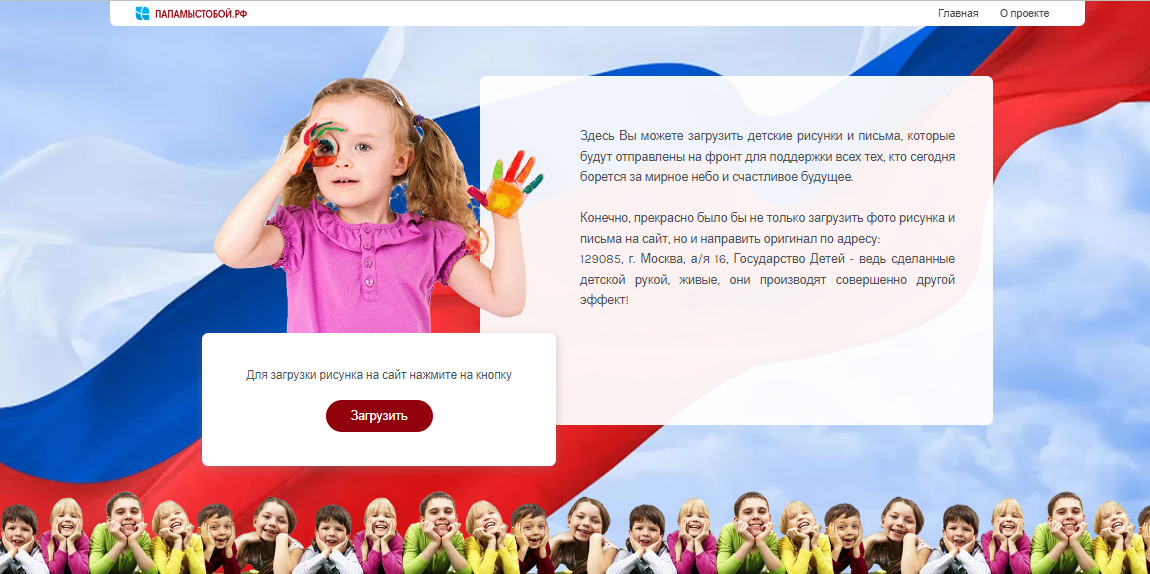 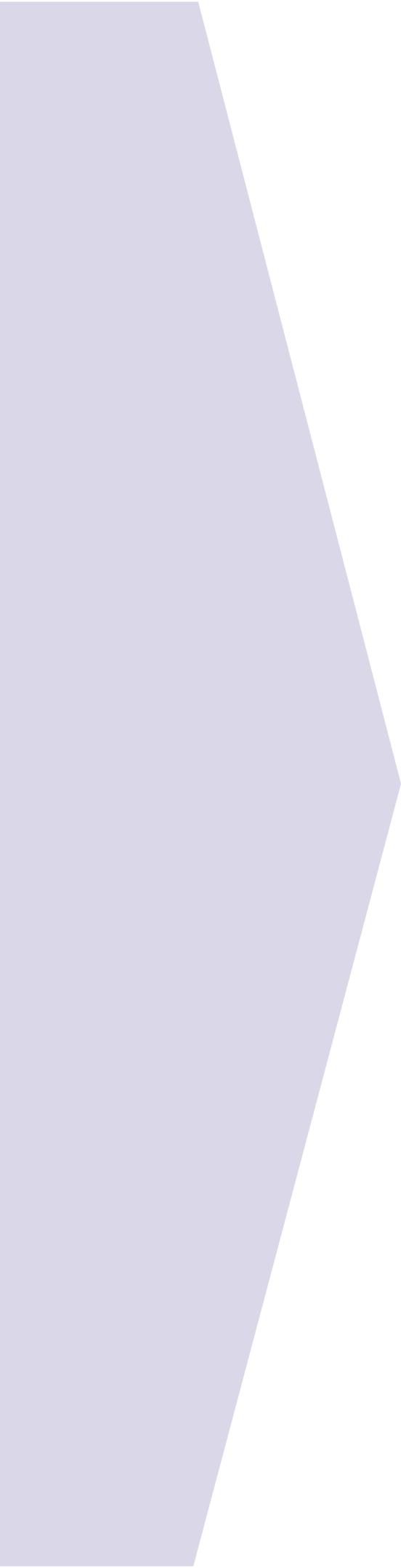 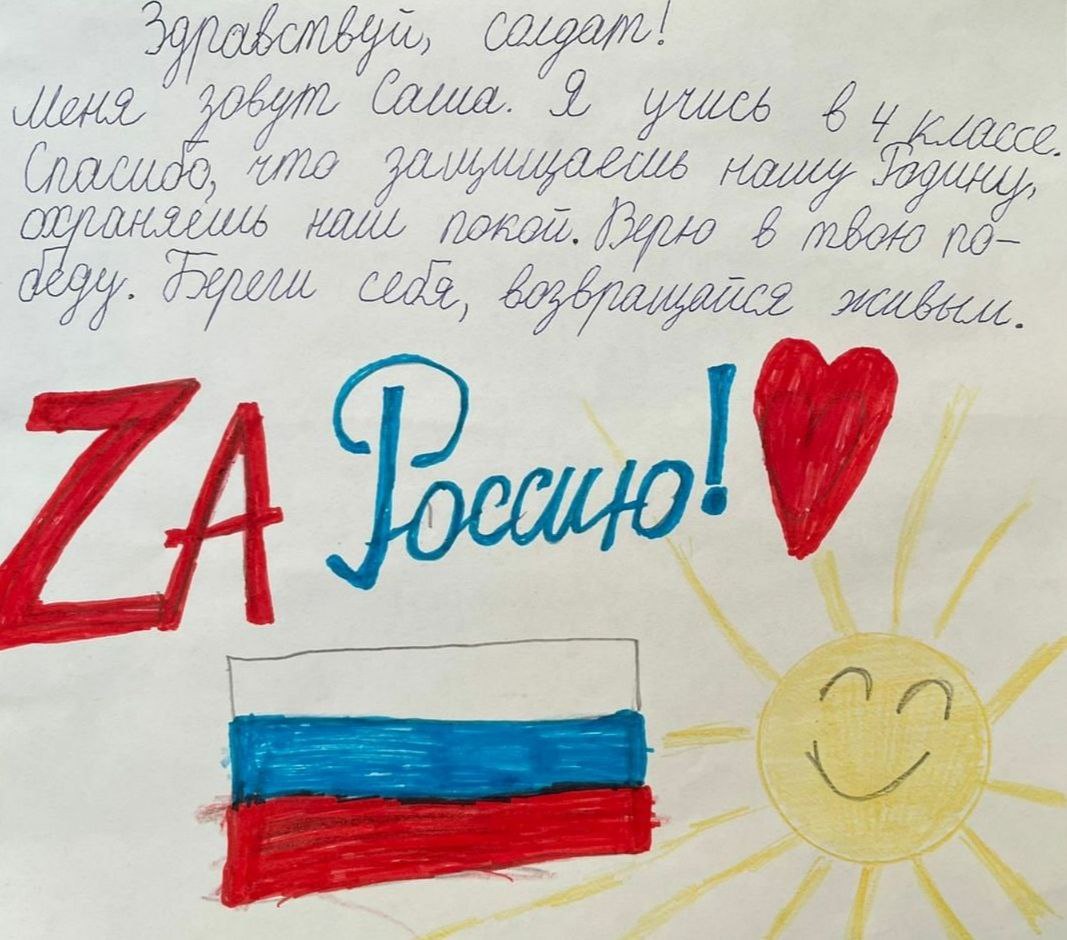 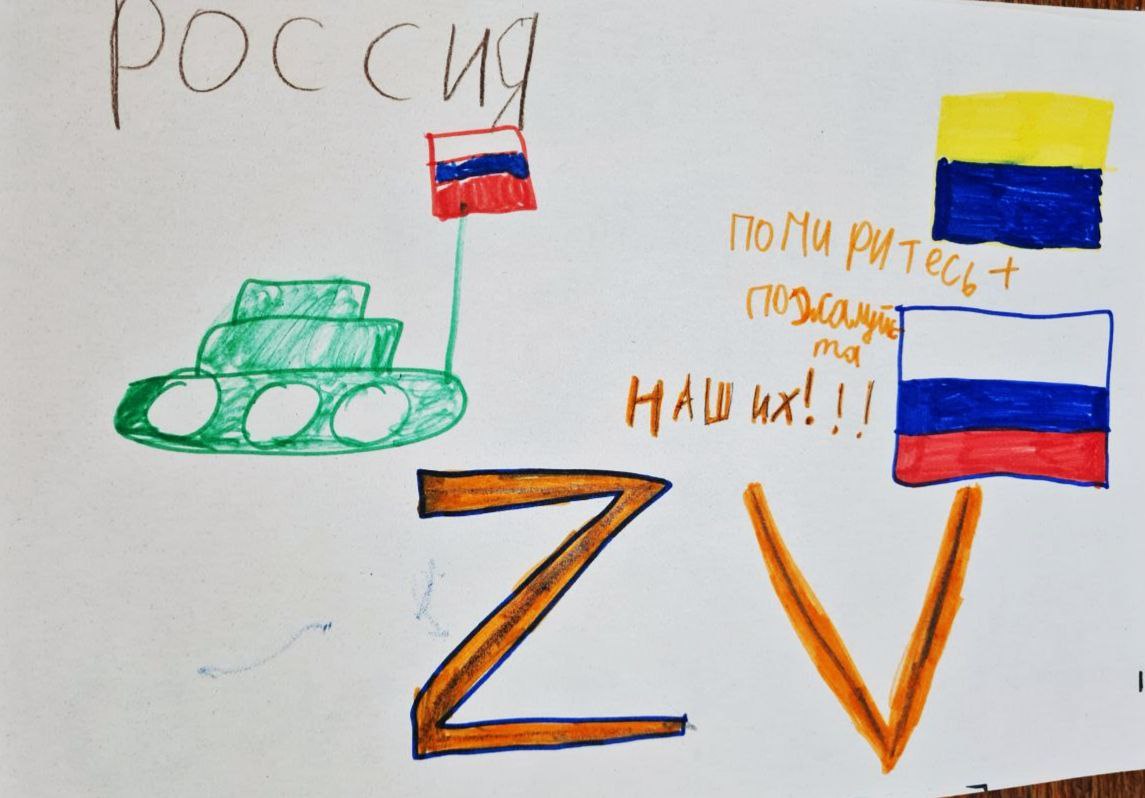 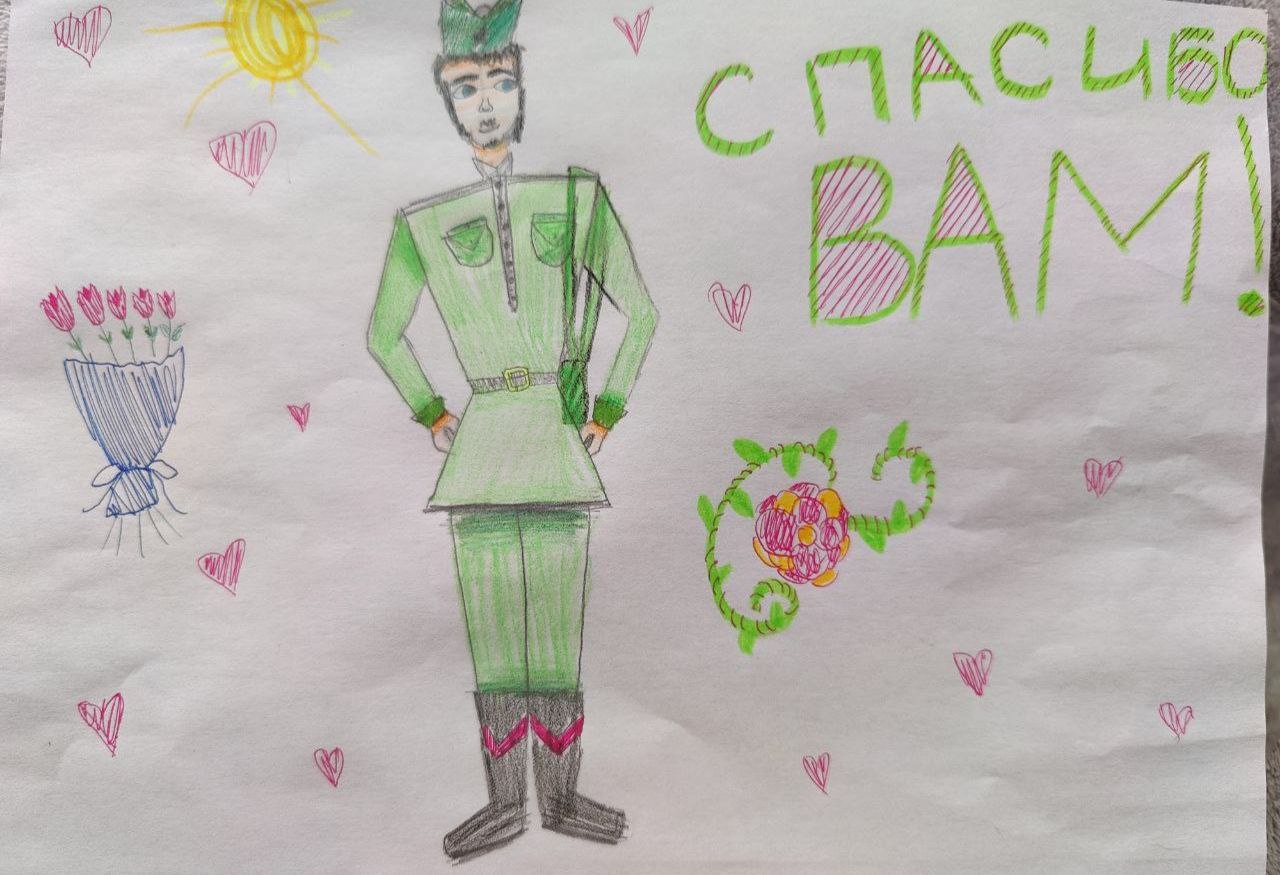 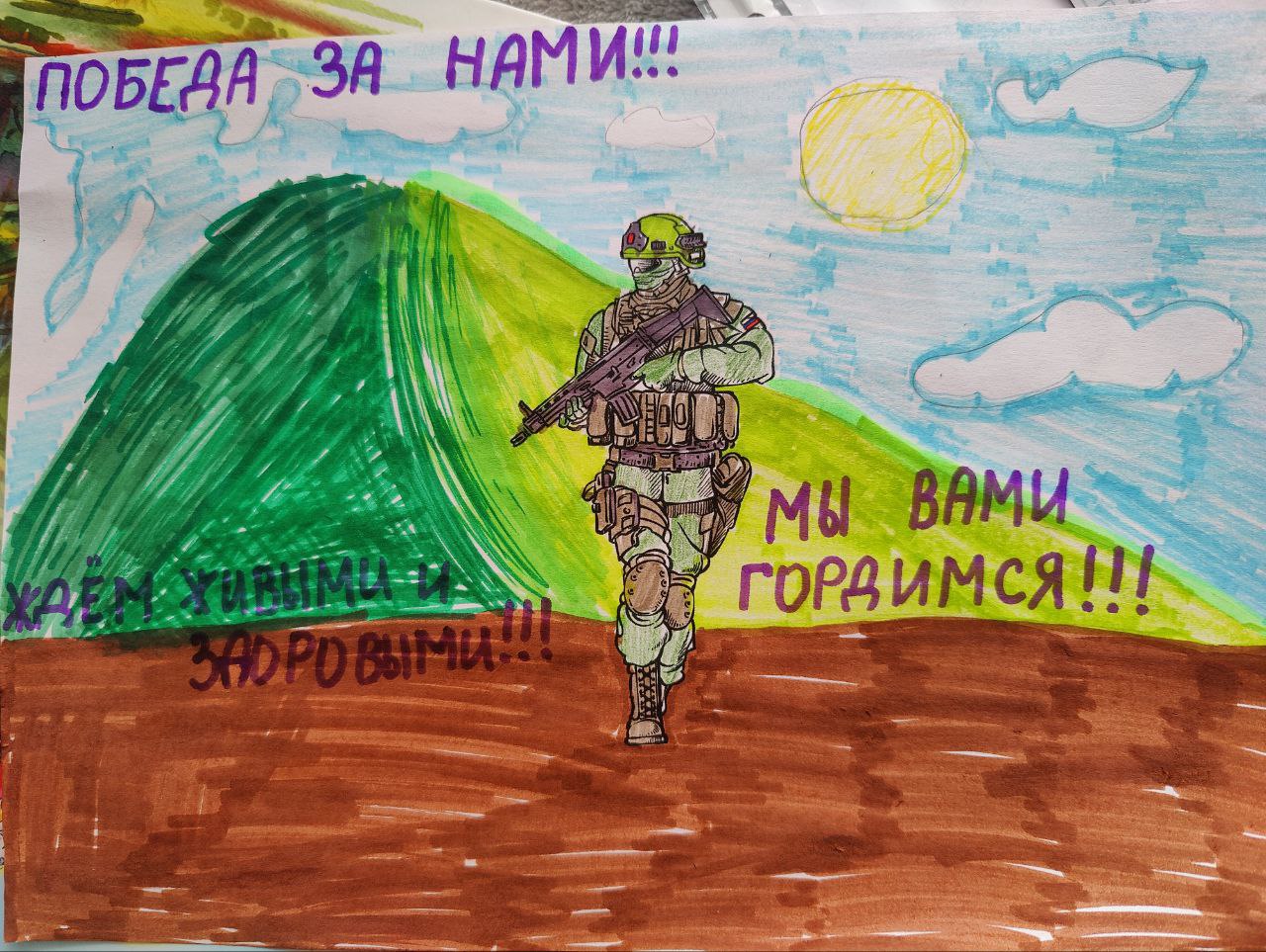 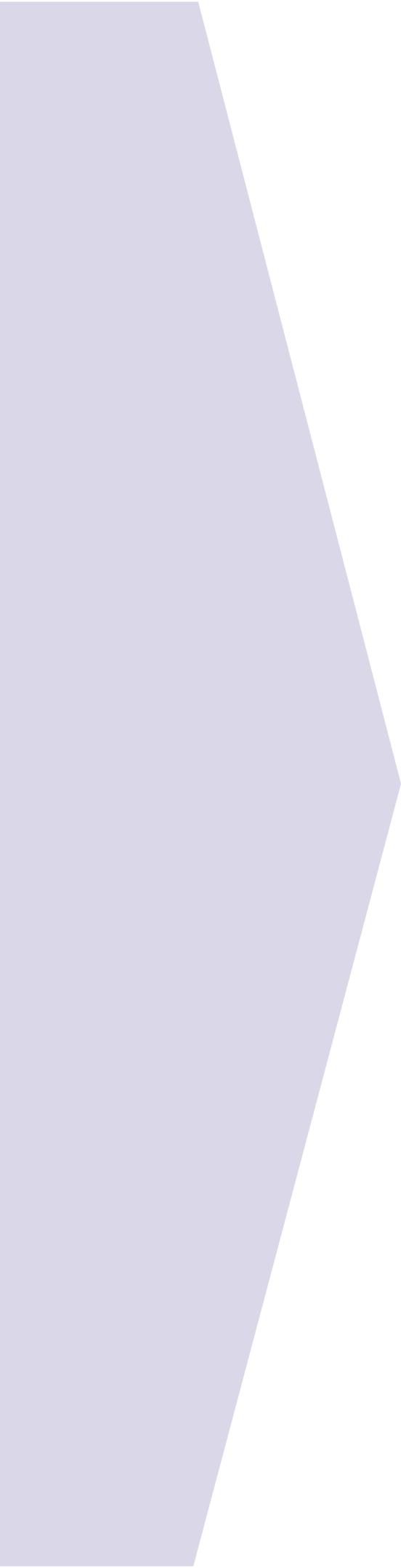 Электронные рисунки
Сайт ПАПАМЫСТОБОЙ.РФ
Подразделения Российской Армии
Абонентский ящик 129085, г. Москва, а/я 16, Государство Детей
Госпитали для раненных бойцов
«Живые» рисунки
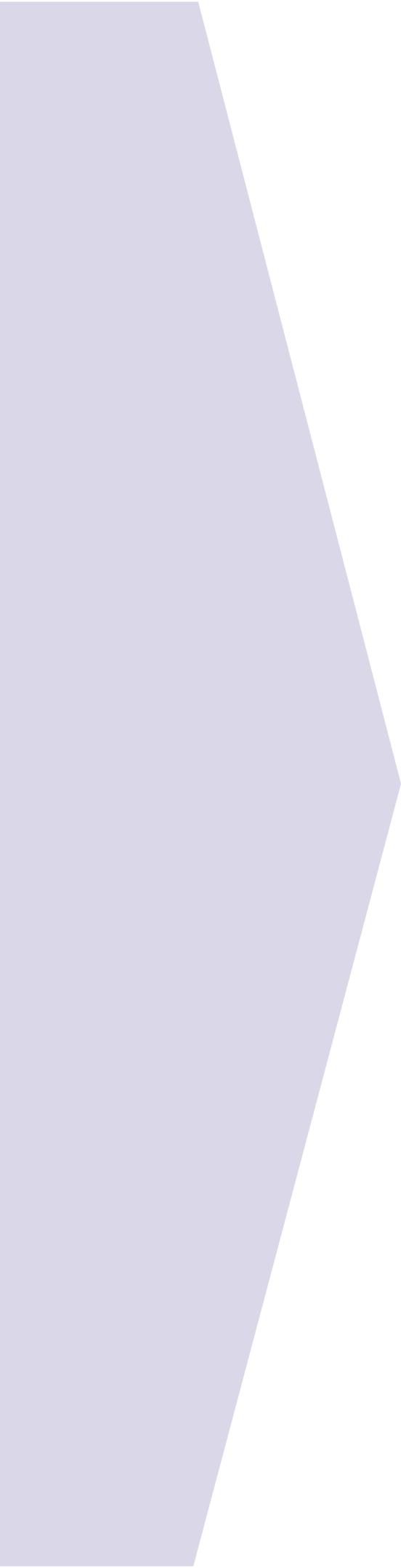 КОНТАКТЫ:
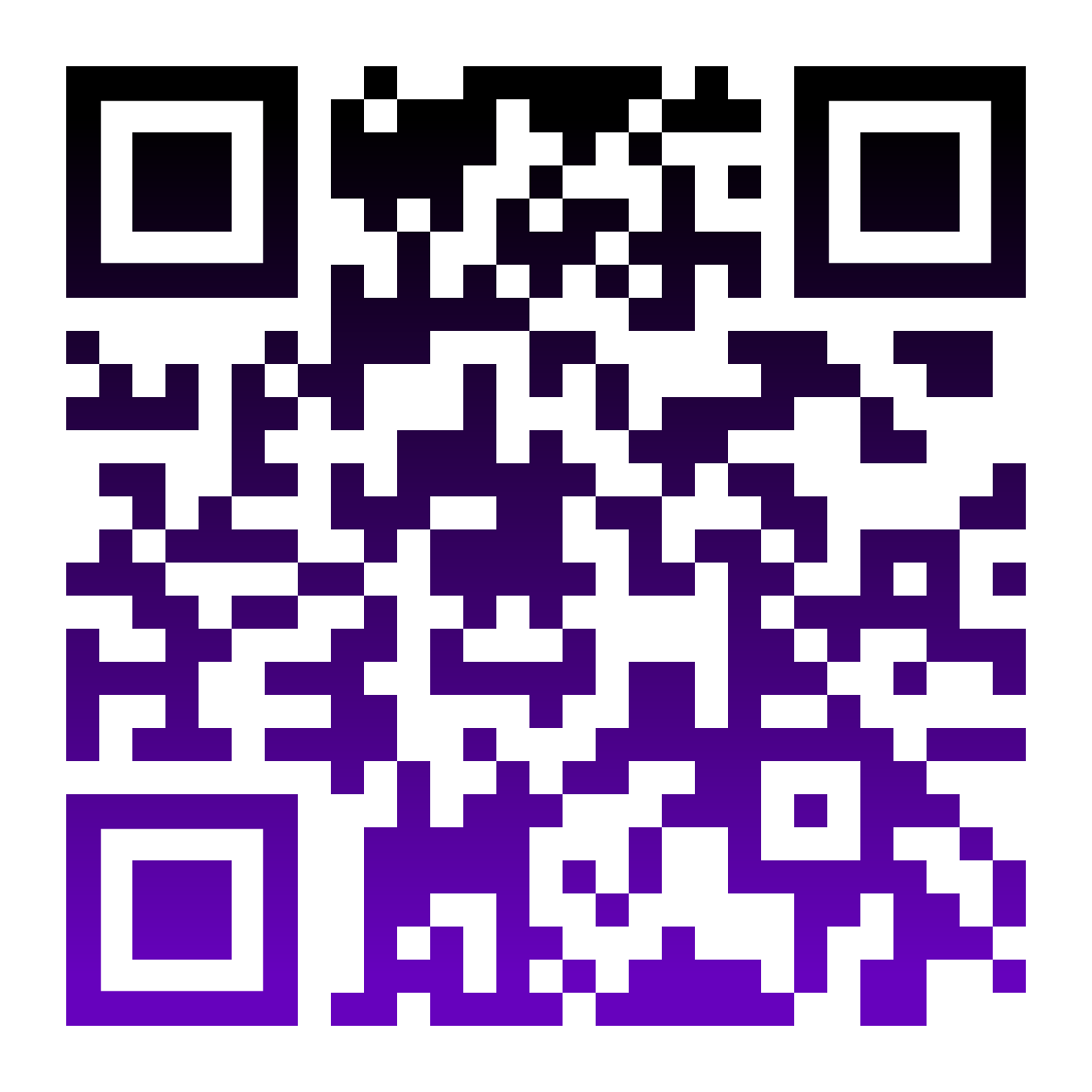 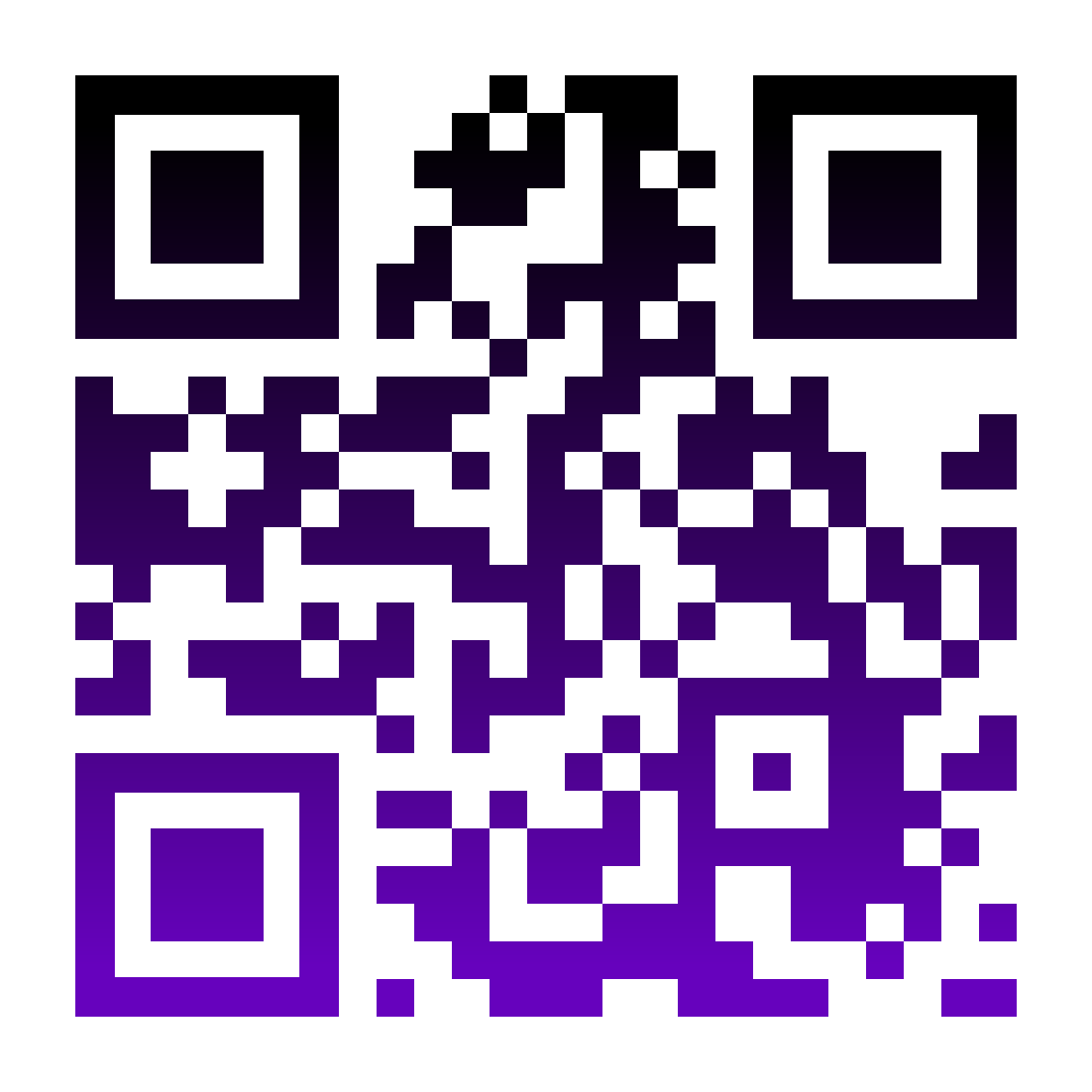 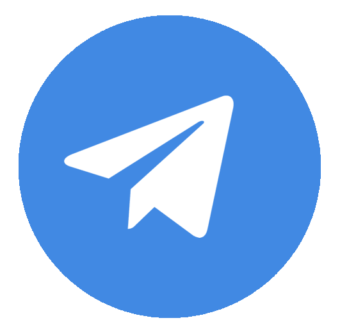 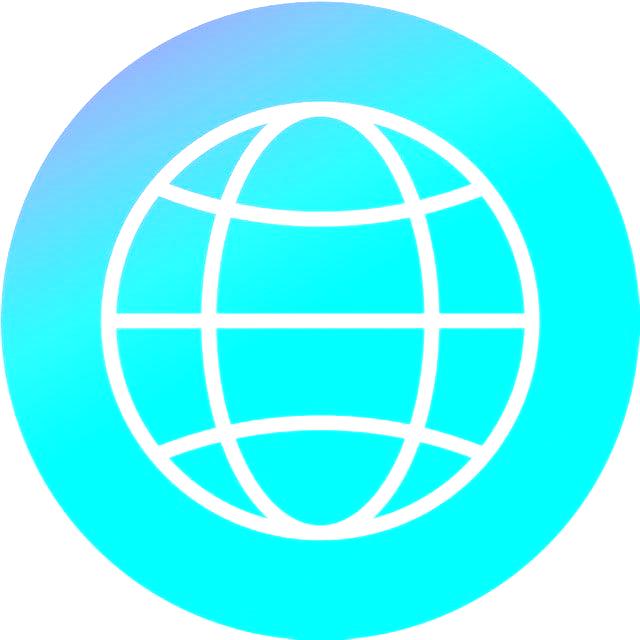 Сайт ПАПАМЫСТОБОЙ.РФ
Telegram-канал